Stirling MawbyNunukul-Ngugi Tribe Quandamooka
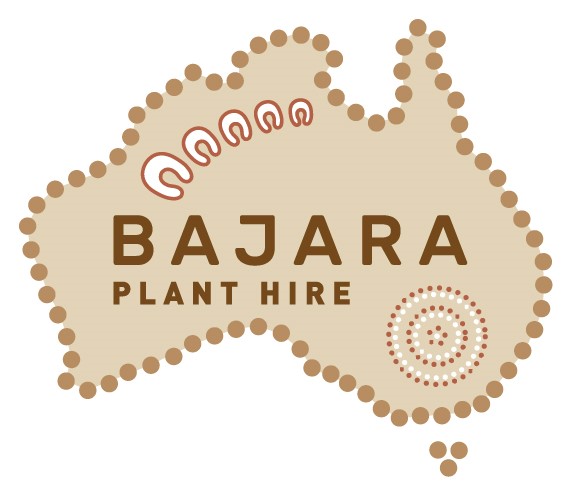 Director and Owner of Bajara Plant Hire
Bajara (Ba-ja-rra), meaning “footprint” Jandai language of the Noonukul Tribe on North Stradbroke Island.
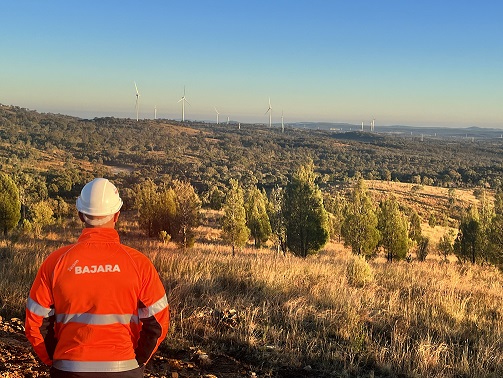 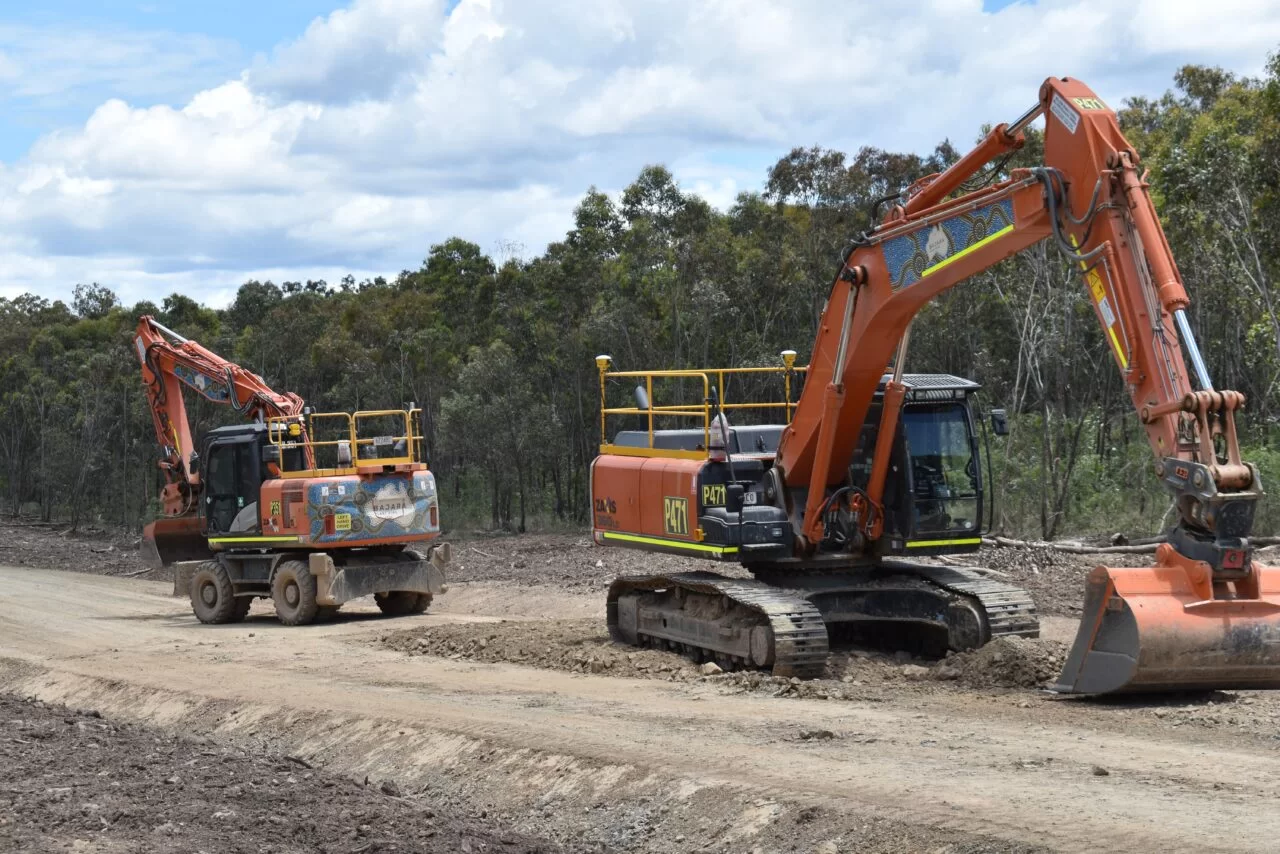 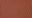 www.bajara.com.au
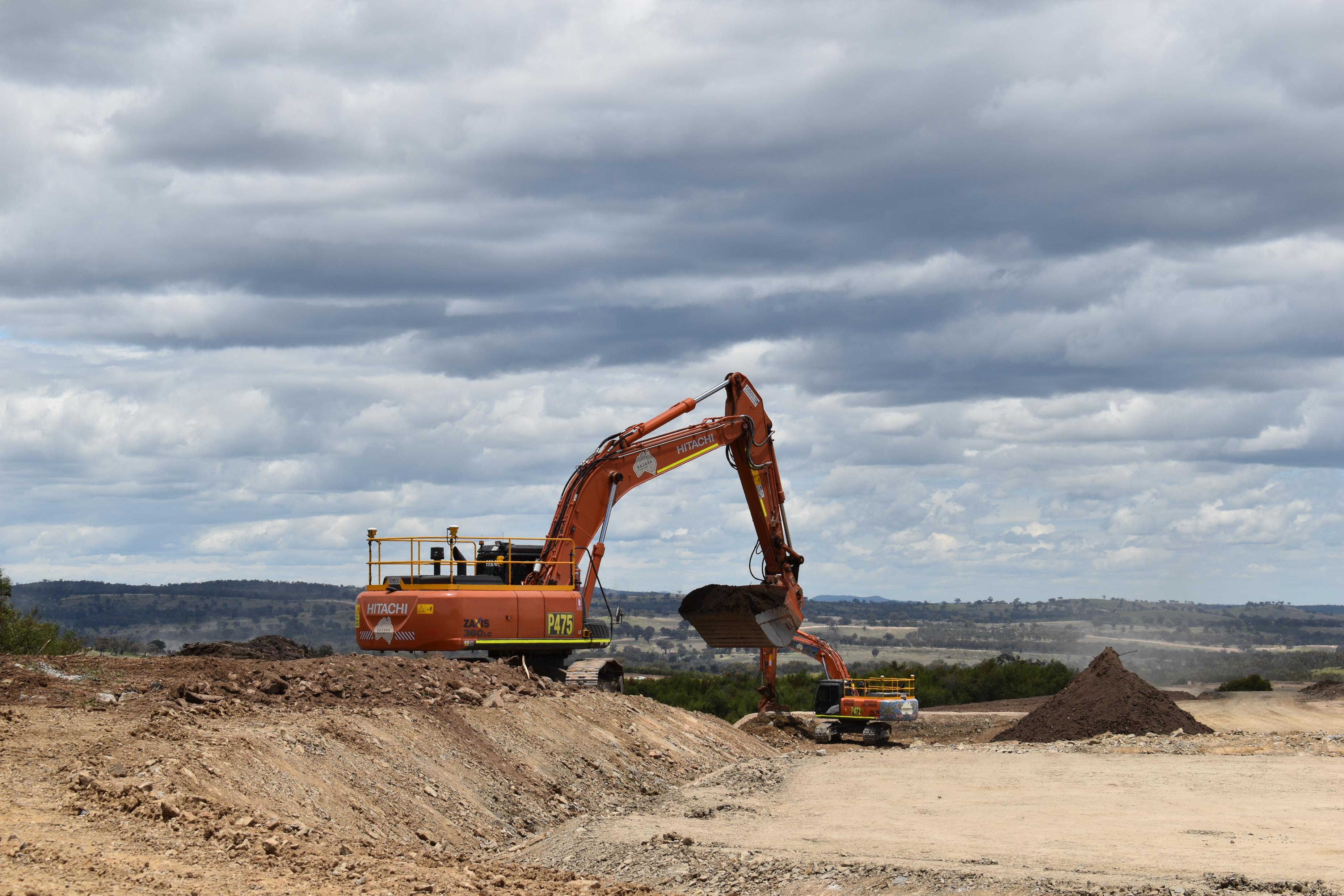 The Challenges and Accomplishments  What are the challenges that Bajara has faced within the industry?Procurement and Capability ChallengesEmployment Internal staff issues Project challenges AccomplishmentsGrowth (employment and assets)CapabilitiesProject portfolio Client relationships Engaging Indigenous businessesInfrastructure and Capabilities Audience questions   www.bajara.com.au
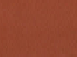